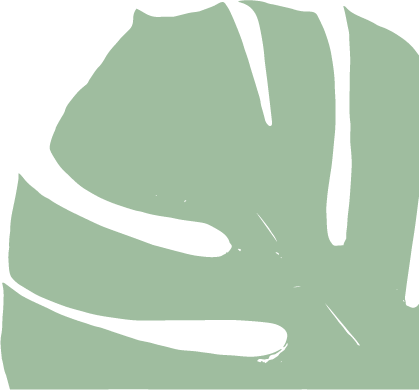 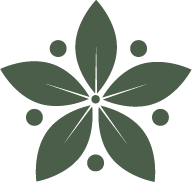 BEAUTY SPA
Beauty center
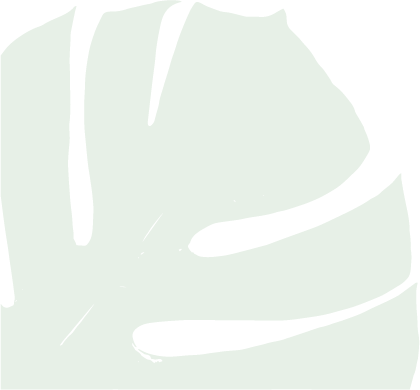 ANNABEL BREKKE
Spa & beauty expert
A: 5703 Rippin Crescent Apt.
185, New Tremaine
M: +1 012-345-6789
E: example@mail.com
W: example.com